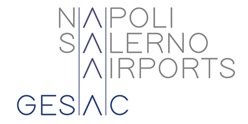 MOD SEC 055 rev.00
Corso di formazione per personale diverso dai passeggeri che deve accedere senza scorta alle aree sterili – Cat. A13
Destinatari
Personale di tutte le organizzazioni che necessitano del rilascio di un tesserino aeroportuale per l’accesso alle aree sterili
Riferimento normativo
Paragrafo 11.2.6 del Reg. UE n.1998/2015 del 05/11/2015
Durata
3h formazione teorica + 1h Cyber Security
Periodico: almeno 2h ore di formazione teorica
Sede
Modalità videoconferenza/aula

Giovedì 10 settembre 2020
Prossime date
Personale Docente
Istruttore Certificato ENAC
Note
Disponibilità a prevedere sessioni ad hoc in altre date e/o presso sedi indicate dal committente – per contatti
s e c u r i t y t r a i n i n g @g e s a c .i t